Happy Makar Sankranti
Why we celebrate Makar Sankranti
Makar Sankranti is a major Harvest festival celebrated in various parts of India. 

Sankranti marks the termination of winter season and beginning of a new harvest or spring season.
Different names for the festival
Makar Sankranti or Sankranti - Andhra Pradesh, Bihar, Goa, Sikkim, Jharkhand, Karnataka, Kerala, Madhya Pradesh, Maharashtra, Manipur, Orissa, Uttar Pradesh, Uttarakhand, West Bengal and Uttarakhand. 
Uttarayan- Gujarat and Rajasthan 
Maghi - Haryana, Himachal Pradesh and Punjab 
Pongal - Tamil Nadu 
Magh Bihu or Bhogali Bihu - Assam Valley 
Shishur Saenkraat - Kashmir Valley 
Makara Vilakku Festival - Sabarimala Temple (Kerala)
How do we celebrate Sankranti
Fly Kites
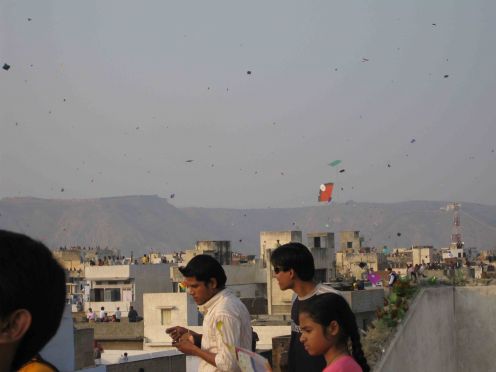 How do we celebrate Sankranti
Bhogi (Andhra Pradesh);   Lohri (Punjab)
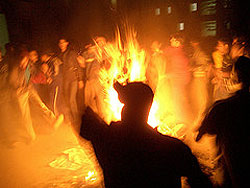 How do we celebrate Sankranti
People take bath in sacred river, Ganges
How do we celebrate Sankranti
Til-gul Ladoos
How do we celebrate Sankranti
Pongal